Welcome to RED
Some call this an induction, we call this inspiration
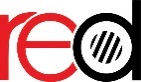 Can we meet you?
your lives, 
your motivations, 
your visions, 
your families, 
and much more.
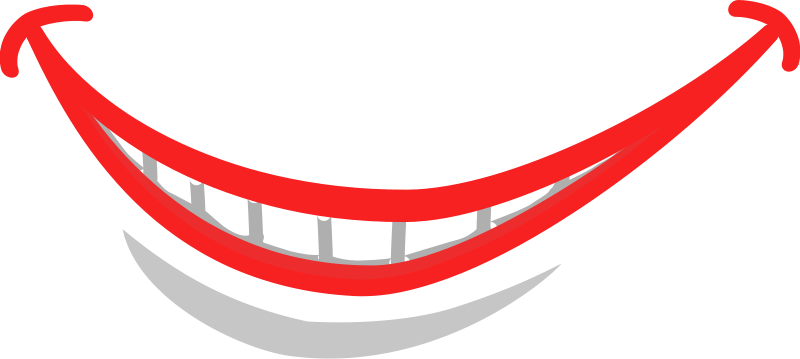 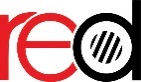 Who are we?
What is Media?
Why do We focus on Africans and in Africa?
Business or NGO?
4. We are Both and everything !
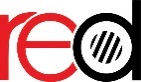 2004
Founders met
OUR HISTORY
2005
Red STRAT registered as a business name
2006
The flagship, The Future Awards brand was launched in Lagos
2007 
Registered properly as LTD
2008
TV show, Rubbin’ Minds was launched
2009
First Office was set up in Surulere, Lagos
2010
Ngozi Okonjo Iwela was keynote speaker, inspired Enough is Enough (full time business) protest and Organization
Y! Magazine was launched
Business run Full time by Founders
2011
Two co-founders incorporated New company: Red Media 
Y! magazine interviewed A Sitting President 
and was also on the Front cover of the magazine in the History of Nigeria
2012
Registered the Y Brand: 
Gen Y! was incorporated
2013
The Future Project was registered as an Independent organistion
The 1st Youth brand - The Future Awards hosts in Aso rock Villa
Later Became The Future Awards Africa
2014
Hits Milestone: the 75 team member – Across the Offices
APC Presidential Campaign Council employed the services of Statecraft to run the Presidential campaign for GMB
Nigerian Media Agency to run the Presidential Campaign under the age of 30
2015
Hits 10 year landmark- the brand RED 
Four offices: Nigeria & UK
  Network of Companies and Brands
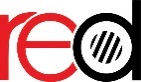 Our twin goals: Inspiration and Profitability
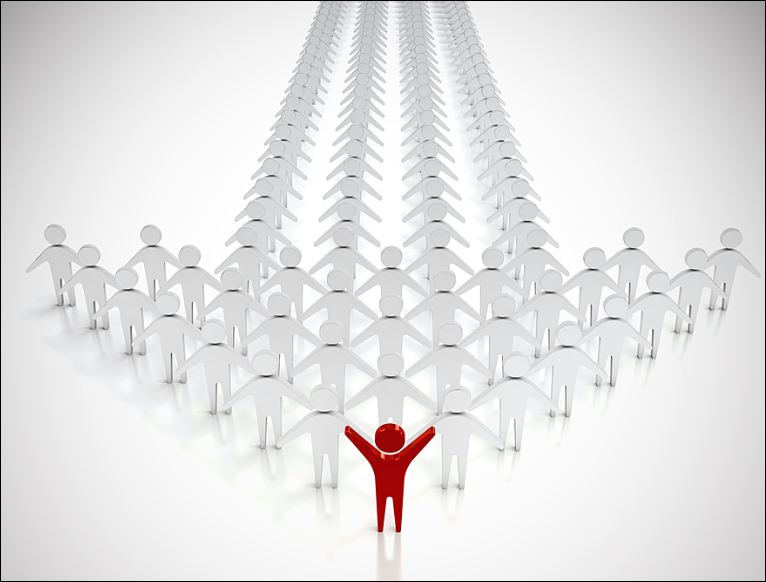 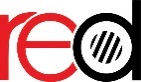 Our Bottom line is not just Money. It’s SOCIAL CAPITAL 


Our Currency is INFLUENCE 

We Believe in Market forces giving best Outcomes –
 Capitalism, Democracy

Business is our platform, the Media is our tool
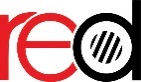 Brand Archetype
MAGICIAN
Revolutionary
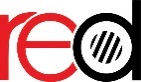 Brands We Love
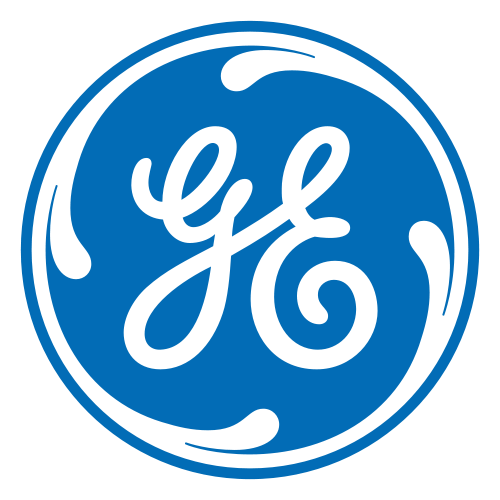 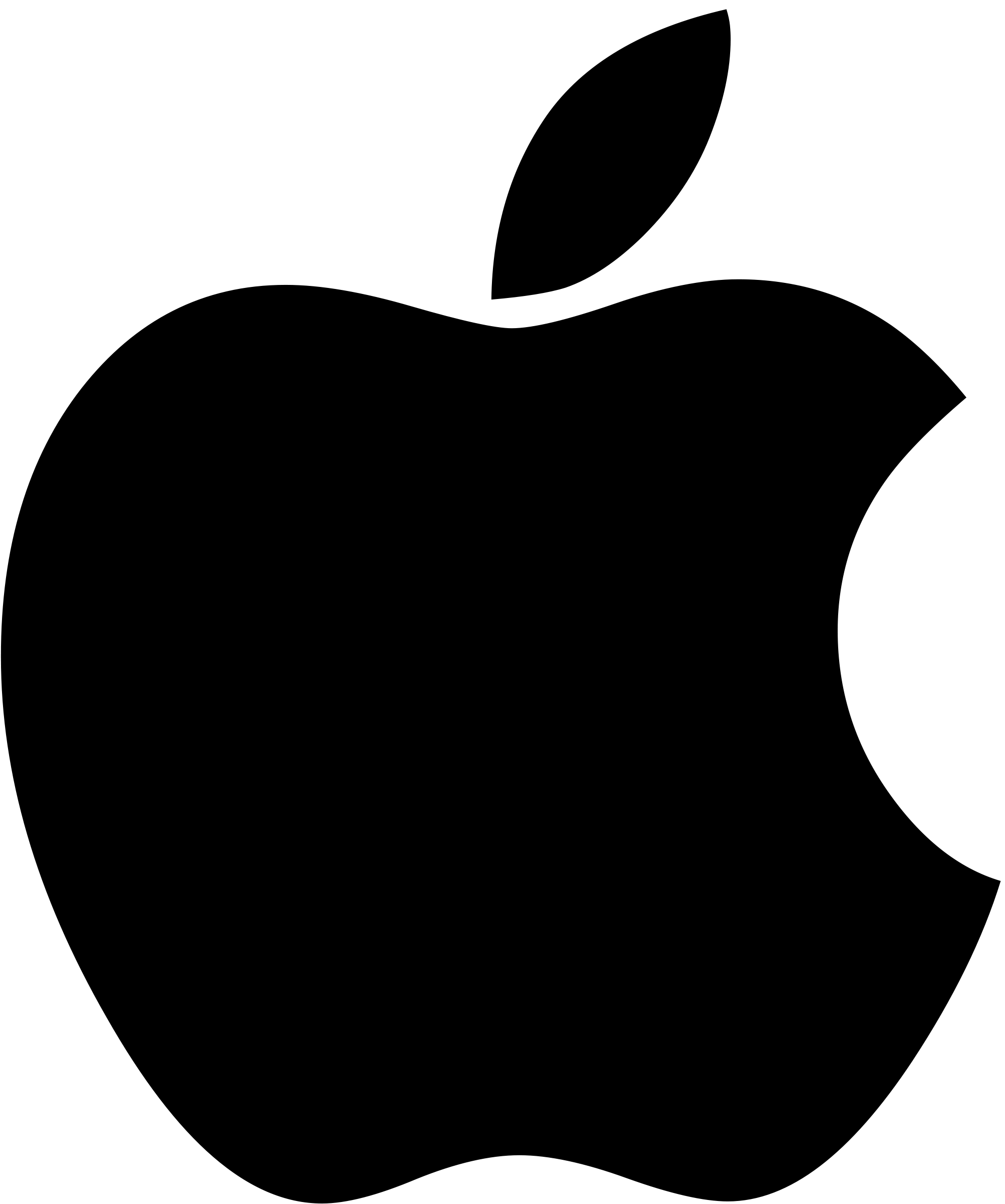 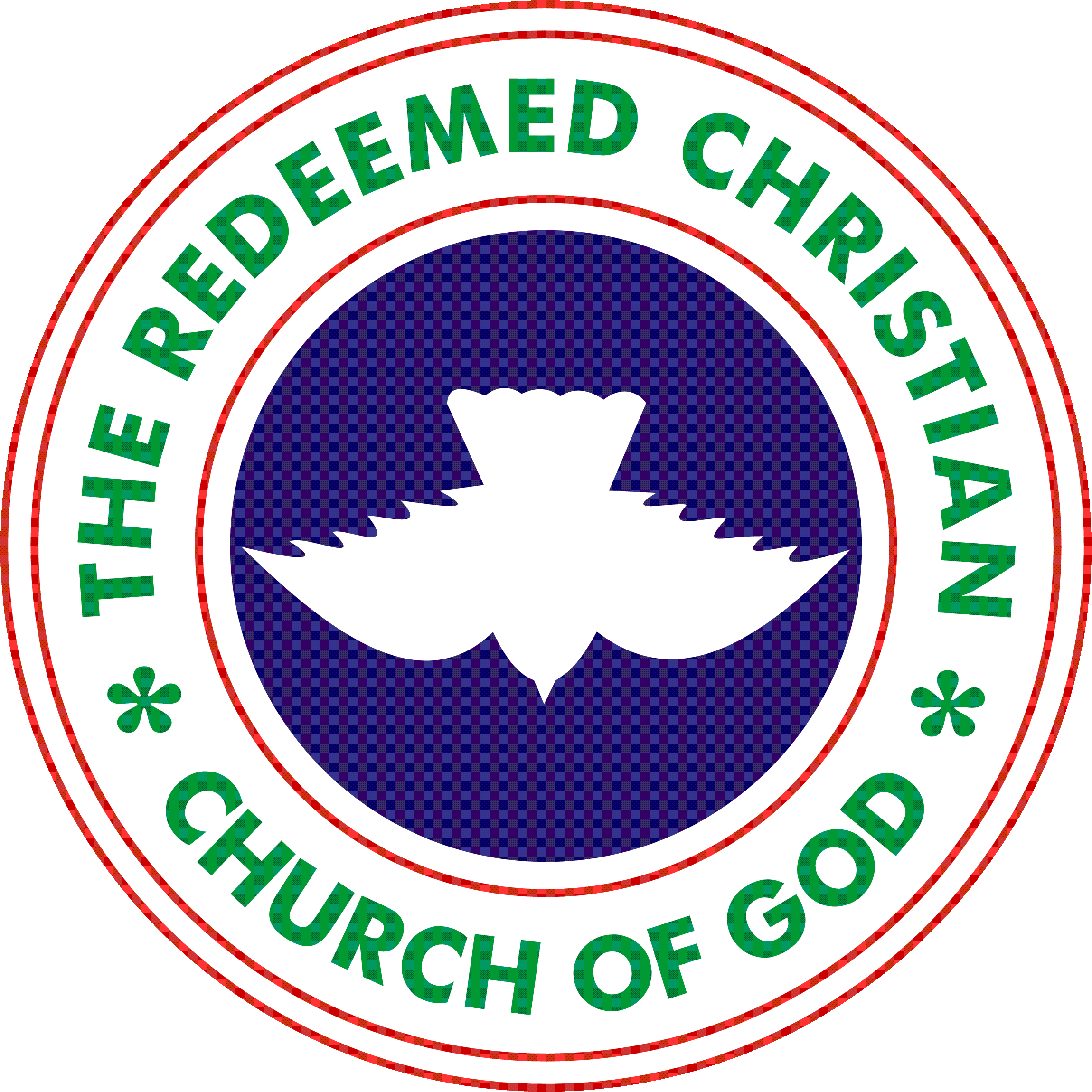 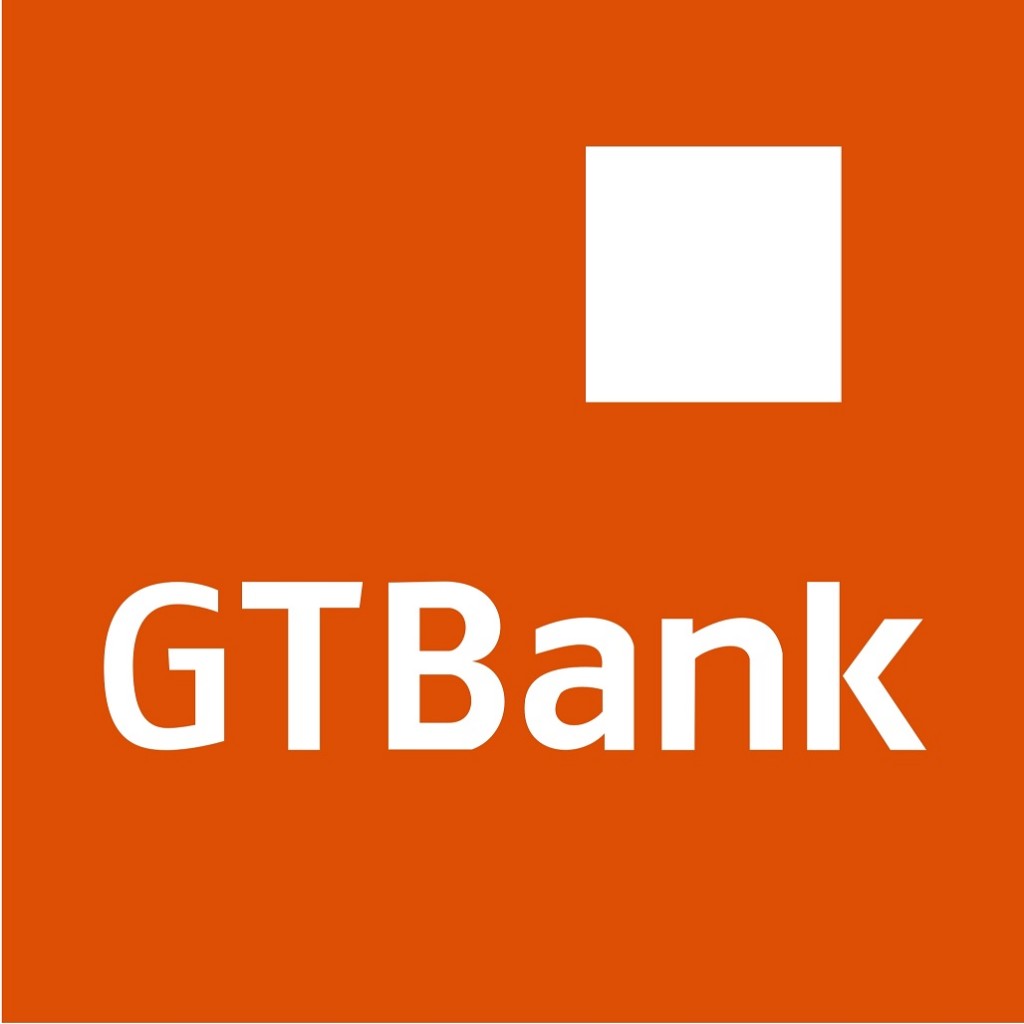 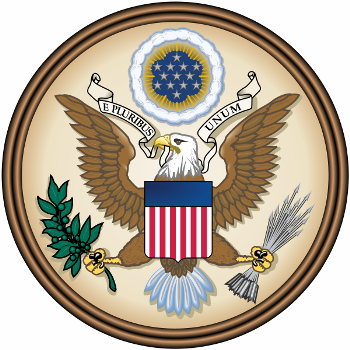 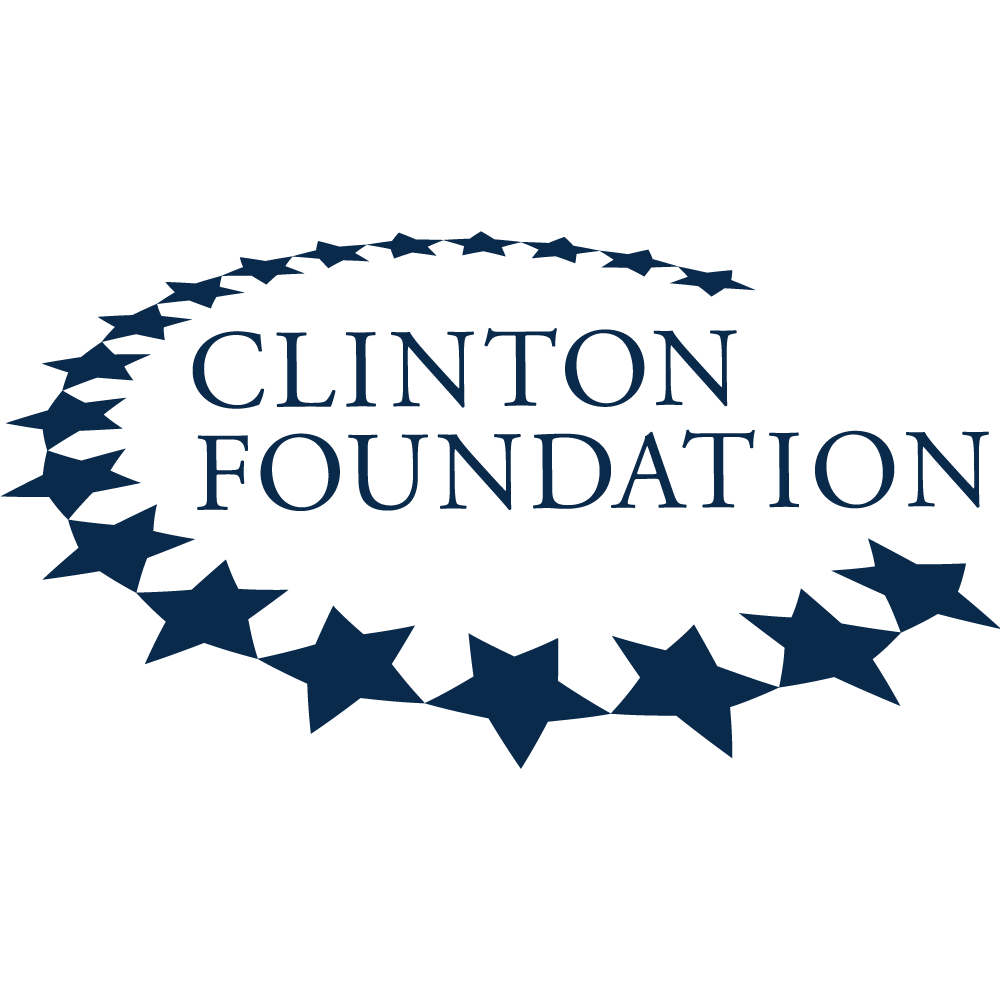 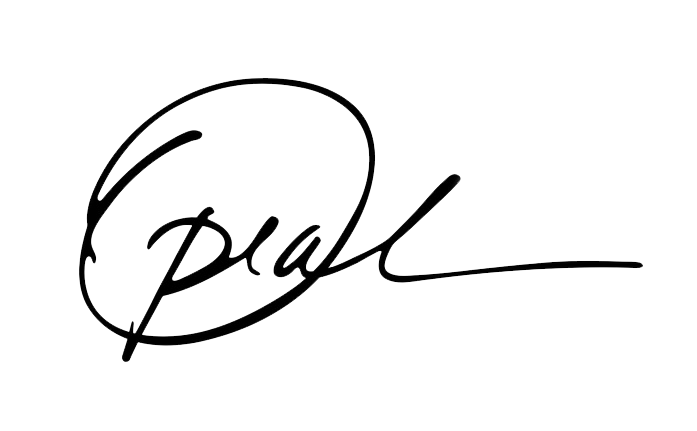 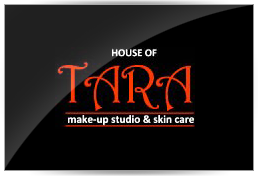 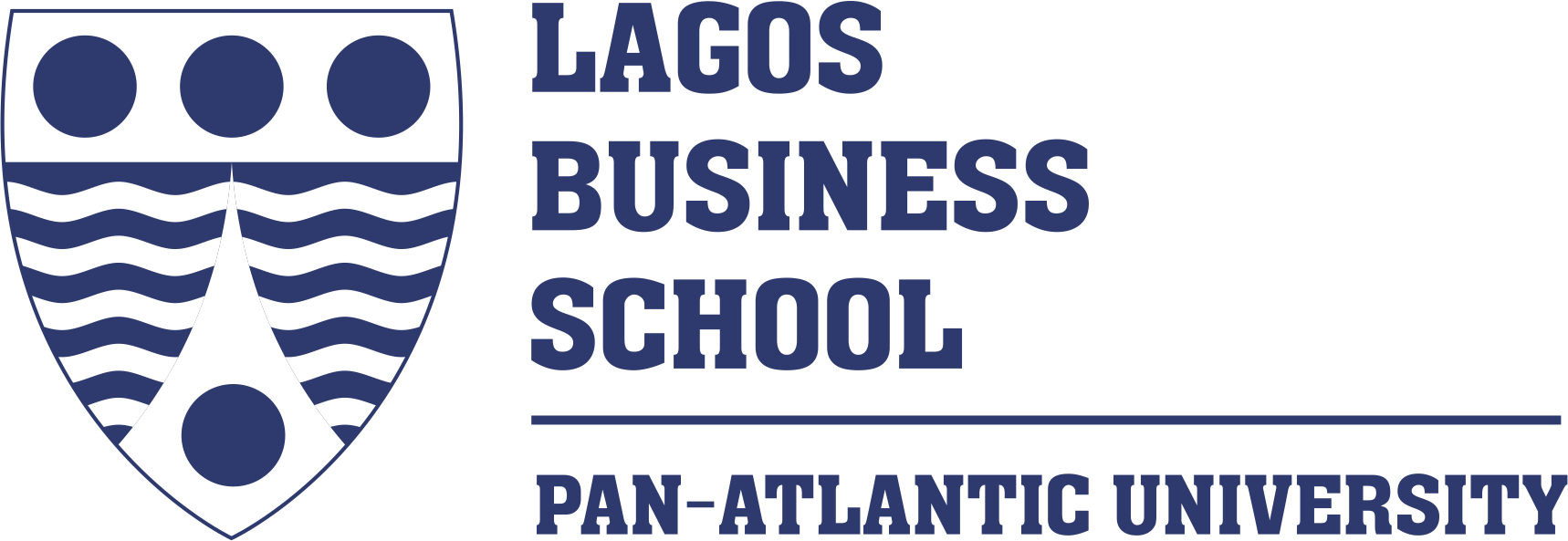 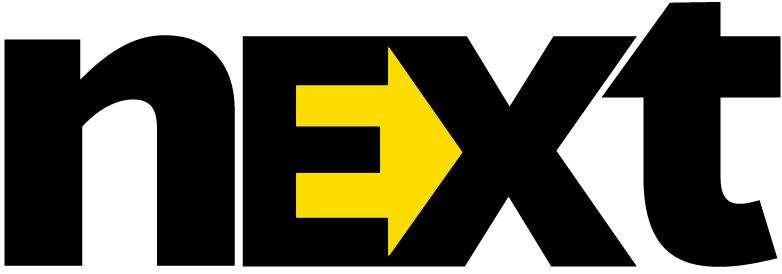 IS NOT HERE
WHY
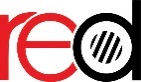 OUR Family 
(21 THINGS WE LOOK FOR IN A TEAM MEMBER)
1.    Can think on feet quick on the take
2.   Able to express thoughts clearly
3.  Can represent company
4.  Can strategize
5.  Excited by the media and projects
6.  Able to work on team
7.  Disciplined
8.  Competitive and ambitious
9.  Takes joy in their work
10. Takes a global perspective
11. Able to think through and solve problems
12. Can focus on results and outcomes
13. Informed about work and environment
14.  Can grow fast
15. Committed to performing because he /she has a higher sense of responsibility
16.  Hardworking and doesn’t give up
17.  Is not afraid of debate and can put up his/her thoughts confidently and without feeling bad
18. Able to speak boldly and disagree
19.  Is trustworthy and knows how to trust 
20.  An appreciate for higher arts of living – serendipity, beauty, love, spontaneity and poetry in your soul
21. A spirit of service
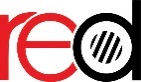 My people, my people
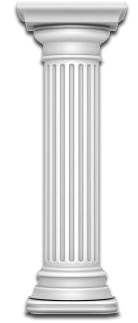 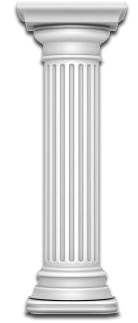 We are inspired by general electric  to build a new model of leaders
We are inspired by Jesus to build a new kind of family – optimal, communal
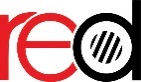 The RED Evolution Cycle
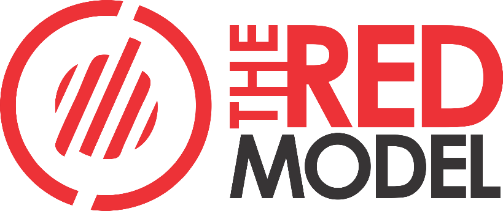 systems and structures
Execution:
Content
Communication & 
Marketing Development
Divisions: 
Strategy, 
People,
Execution.
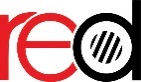 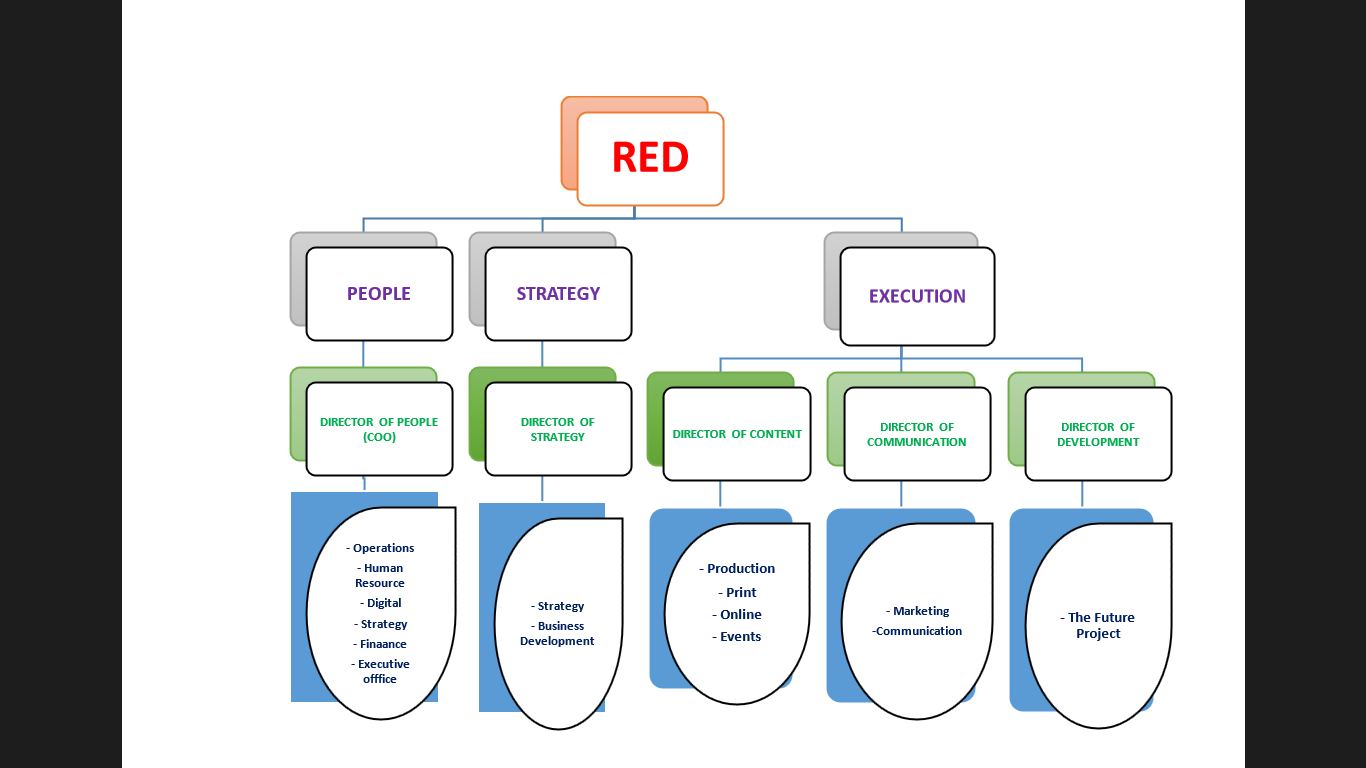 Present team Strength
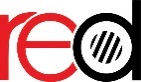 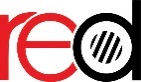 TEAMS
INTERNAL
CONTENT
DEVELOPMENT
  ENTERPRISE	
  CITIZENSHIP	  SPECIAL PROJECTS
PEOPLE
STRATEGY
ONLINE	
  PRINT	  TV
( & BUSINESS DEVELOPMENT )
ADMINISTRATION & OFFICE OPERATIONS
DATA & ANALYSIS	  RESEARCH &
  AMAZING DOCUMENTS	
DIGITAL
WEALTH
( INVESTMENT, ASSESTS & WEALTH, PLANNING, FINANCING & CAPITAL, TAX & INSURANCE, COST CONTROL ANDTRANSACTIONS )
RADIO
EVENTS
INNOVATION
( FUTURE LAB, CUTTING EDGE )
EXECUTIVE OFFICE	  CHIEF OF STAFF
( SPECIAL OPERATIONS, PROJECT MGT., CORPORATE SERVICES,
SET-UP
COMMUNICATION
( & MARKETING )
TEAMS
IDEATION &
  PRODUCT DEVELOPMENT
 		RISK & REVIEW
MARKETING (OPPORTUNITIES,MARKETS, MEDIA SALES )
COMMUNICATION
SHARED SERVICES & TRAFFIC )
TALENT
( COMMUNITY
, REDx,TALENT PERFORMANCE MGT.,
HUMANS OF RED )
THE
'EVERYTHING
YOUTH'
STATECRAFT
company.
#Media #Youth #Africa
#TeamRED - This is the expression of our 
corporate identity
#HumansOfRED – This expresses our internal 
identity; as a community, and a family.
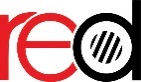 Meet the CEO
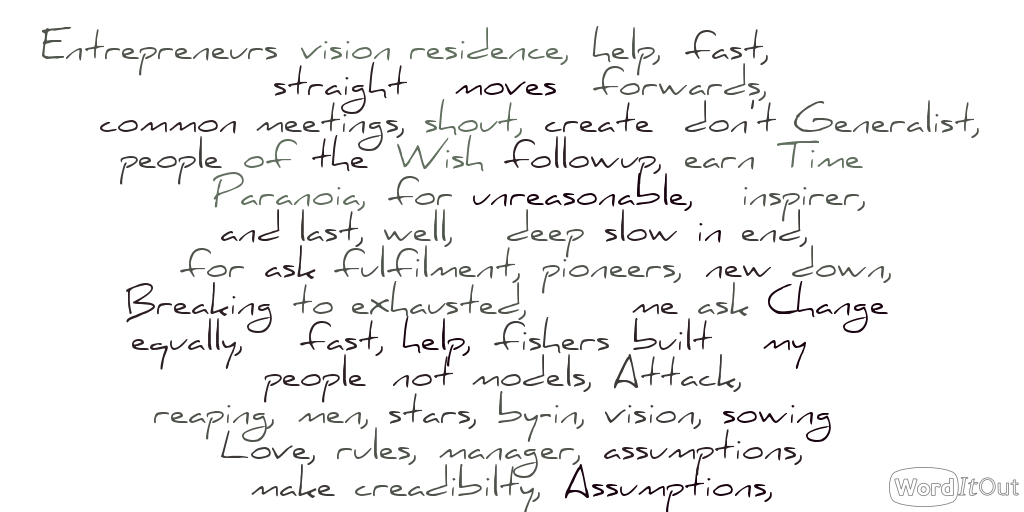 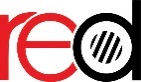 WHAT THE FUTURE HOLDS
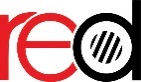 Long Term Vision/Where Are We Going

TV Stations 
Radio Stations 
Africa’s biggest network of online media brand 
REDx Africa’s biggest Media School
We want to build new Models, empower Generations
Build a company that can reach and inspire at least half of the African population using the media brands, platforms and companies we build. 


We WILL Change the World
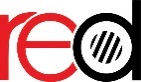 Status update
Where we are
What you will confront
How we want to do It
Where we want you to take us
The 2015 Strategy 
Goals: Group, Brands, SBUs,BUs
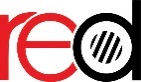 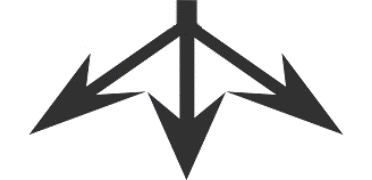 How you role leads to the bottom line
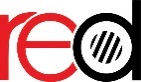 Status Feedback
What you want to do and how you want to do it
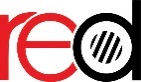 Questions
Questions
Questions
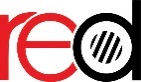 THANK YOU
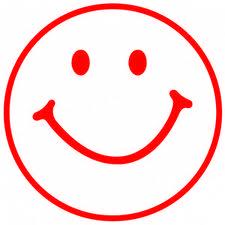 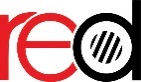